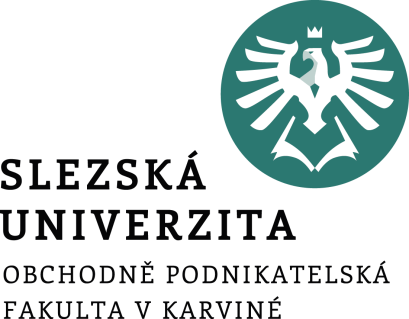 Časová hodnota peněz ve financích – současná a budoucí hodnotaProud peněžních toků
3. seminář
Finance v podnikání
Zdanění výnosů u depozitních produktů
Budoucí a současná hodnota proudu peněžních toků
Jednoduchá současná a budoucí hodnota investice – v praxi využitelná
Existují však investice, které jsou po dobu své existence charakteristické několikanásobnými mnohdy rozdílnými hotovostními toky
Uvažujeme příklad, kdy v následujících obdobích předpokládáme u investice nepravidelné nestejné hotovostní toky, z nichž některé  mohou být kladné (výnosy) a jiné záporné (náklady). 
Stejně tak jako jednotlivé hotovostní toky nemusí být ve stejné výši, ani úroková sazba r nemusí být po celou dobu totožná. Mohou se vyskytovat období, ve kterých jsou hotovostní toky nulové.
Výpočet je použitelný i pro případy, kdy peněžní toky nejsou pravidelné nebo dosahují rozdílné výše nebo záporných hodnot. 
Příkladem může být investice do výrobní linky nebo opakované vklady na spořicí účet, kdy nemusíme vkládat vždy stejnou částku nebo občas jsme nuceni určitou část peněz vybrat.
[Speaker Notes: csvukrs]
Budoucí a současná hodnota proudu peněžních toků
[Speaker Notes: csvukrs]
Budoucí a současná hodnota proudu peněžních toků
[Speaker Notes: csvukrs]
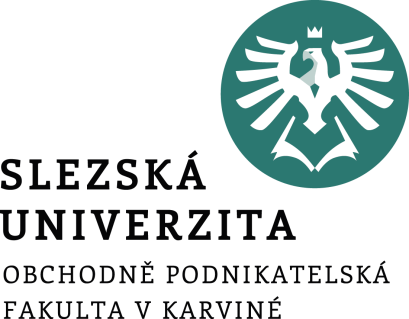 Děkuji za pozornost